Two inequality problems
Source: Calculations from Survey of Consumer Finances, 2016
We have to confront the whole.
A just economy delivers high-quality services for the most vulnerable
Education, livable wages, a career, home ownership, child care, health care 
Poor, black, brown, segregated communities

Hard when one guy owns media, a few families own retail, fossil fuels have license to kill, banks write mortgage rules, insurers design health access, and the DoE owns a growing share of 45 million Americans’ future wages.
[Speaker Notes: We all need high quality education instead of the scramble we now face; decent wages instead of exploitation, a career instead of the same, home ownership instead of rents so damn high people have to move around all the time, good quality enriching affordable child care because that’s what children need, affordable health care including LTC. 
If we design an economy where the most vulnerable- the PBS have it, we can also rest assured that our parents and our kids will. Let the most vulnerable guide us.

All of that is hard to do when the institutions that govern our basic needs are all privatized, lack collective decision making, heavily concentrated.]
Inequities don’t end themselves
Covid cases by zip code
Maternal mortality by zip code
US healthcare is highly inequitable
Had medical problem,  did not visit doctor because of cost, past one year
Source: MIRROR, MIRROR ON THE WALL How the Performance of the U.S. Health Care System Compares Internationally. Commonwealth.
Average Across: AUS, CAN, FRA, GER, NETH, NZ, NOR, SWE, SWIZ, UK
“Low Income” is below that country’s avg
[Speaker Notes: https://www.commonwealthfund.org/sites/default/files/documents/___media_files_publications_fund_report_2014_jun_1755_davis_mirror_mirror_2014.pdf]
US healthcare is outstandingly inefficient
Source: Multinational Comparisons of Health Systems Data, 2019
 Commonwealth Fund
US healthcare is outstandingly inefficient
Source: Multinational Comparisons of Health Systems Data, 2019
 Commonwealth Fund
Americans are paying more each year, even as quality is falling
Deductibles are growing faster wages
Wage concessions are made in order to keep healthcare
Explicit (union negotiations) or implicit (employers’ records on total compensation per employee)

Every US industry is taxed by healthcare
Labor costs less when healthcare costs less 
For large businesses, it’s cheaper to pool risks, so they can better attract top talent

So many pieces to the administrative puzzle, each costs money
Growth of deductibles, premiums higher than wage growth between 2008 and 2018.
Source: Sara R. Collins, David C. Radley, and Jesse C. Baumgartner. Trends in Employer Health Care Coverage, 2008-18: Higher Costs for Workers and Their Families (Commonwealth Fund, Nov. 2019).
The Affordable Care Act
[Speaker Notes: Huge, sweeping reform, more 20 million gained coverage
Major shortcoming is in affordability
Majority of those uninsured prior to the law, remain uninsured today.
They cite unaffordability as the primary reason]
More in Medicaid, Fewer in Private Exchanges than Anticipated
Economic gains from Medicaid expansion
Zewde, N., Eliason, E., Allen, H., & Gross, T. (2019). The Effects of the ACA Medicaid Expansion on Nationwide Home Evictions and Eviction-Court Initiations: United States, 2000–2016. AJPH, 109(10), 1379–1383.
Zewde, N., & Wimer, C. (2019). 
Antipoverty Impact of Medicaid Growing with State Expansions over Time. Health Affairs, 38(1), 132–138.
Nearly one quarter pay less for bankruptcy than subsidized deductible
Cost Sharing
Total OOP
Zewde, N. (2020). Did Marketplace coverage really offer financial protection? Financial gains from the Affordable Care Act’s private insurance policies among the previously uninsured. Journal of Risk and Insurance. https://doi.org/10.1111/jori.12325
(Right includes premium).
[Speaker Notes: They don’t have much to protect in the way of financial assets. These high deductible plans might not offer the kind of financial protection that’s relevant for this population.
The median deductible is $4,000!]
Public option?
Senate Special Committee on Aging, 1962 
Rejected the public option for Medicare on the grounds that: 

“It is obvious that commercial insurers cannot offer equivalent benefits at a lower cost… even if they were to forego all profits-a very unlikely possibility.

"Free choice”… of less protection or charging higher premiums than the Government plan lacks all meaning...”
Problems with the public option
Best case scenario, it destabilizes the private market
Consumers are highly price sensitive for insurance
Offering a high- quality, low-cost alternative will attract most consumers
States are working to design plans that minimize disruption

Still inefficient
Still inequitable

Roosevelt Report:
State Insurance Reforms and the Trade-offs of a Public Option
Problems with the public option
Best case scenario, it destabilizes the private market

Still inefficient
Does not address massive administrative inefficiencies that set the US system apart
Simply adds one more puzzle piece

Still inequitable

Roosevelt Report:
State Insurance Reforms and the Trade-offs of a Public Option
Problems with the public option
Best case scenario, it destabilizes the private market
Still inefficient

Still inequitable
How will individuals pay for the coverage? Will we still have deductibles?
Public option appears based on ACA Marketplaces with median deductible > $4,000

Roosevelt Report: 
State Insurance Reforms and the Trade-offs of a Public Option
[Speaker Notes: Under the status quo, the burden of spending is regressive; under a tax-financed system, it could be rationally planned and could be progressive instead of regressive.]
A unified system is more equitable and more efficient
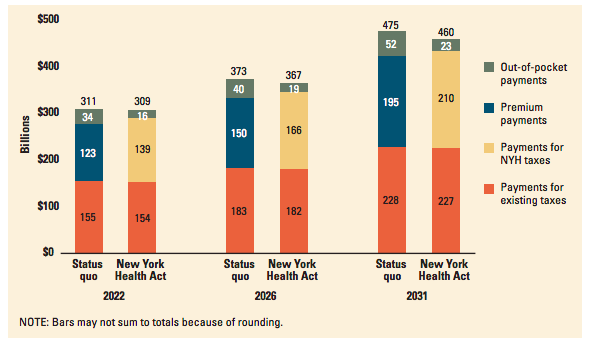 [Speaker Notes: We can afford to cover everything, for everyone, without allocating more resources towards healthcare.
It’s a win win for the 99%]
Health economists agree
Unified, tax-financed system can solve the outstandingly inefficient, inequitable US healthcare system

Major barrier: “Those ideas will never win”
A collective rejection of the idea that things can be better
One in every 555 African Americans has died of COVID
Also our systems are not designed to protect us from collective threats.
Two distinct, inseparable problems